Наречие   как самостоятельная неизменяемая часть
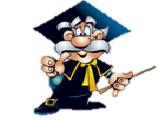 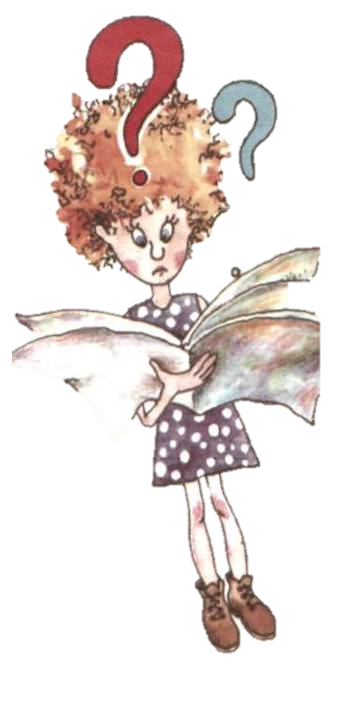 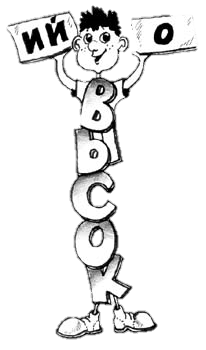 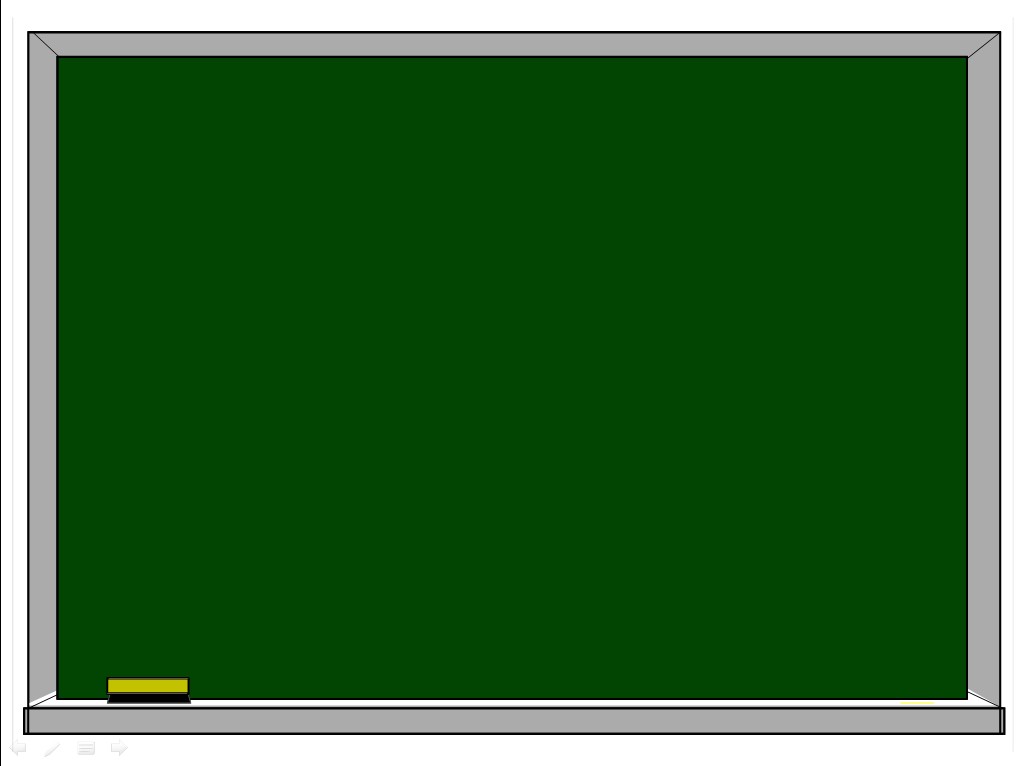 Цели урока:
учащиеся получают сведения о происхождении термина наречие; повторяют, расширяют и углубляют сведения о наречии как части речи.
задачи урока:
образовательные:
повторить правила постановки знаков препинания при деепричастном обороте, пунктуационный разбор сложного предложения;
 формирование умения находить и использовать наречия в тексте;
развивающие:
 развивать творческие способности учащихся;
 расширять словарный запас учащихся за счет употребления в речи наречий;
воспитательная:
 воспитывать интерес к изучению предмета.
Лингвистическая разминка
Наши наречия вообще являются любопытн..йшим разрядом слов их по праву можно назвать «живыми ископа..мыми».

 Наткнувшись на такой след древнего слова  языковед постара..тся отыскать само слово где(нибудь) в стари..ых рук..писях и книгах.
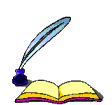 ПРОВЕРЬ  СЕБЯ!
1. Наши наречия вообще являются любопытнейшим разрядом слов; их по праву можно назвать «живыми ископаемыми».

 2. Наткнувшись на такой след  древнего слова,  языковед постарается отыскать и само слово где-нибудь в старинных рукописях и книгах.
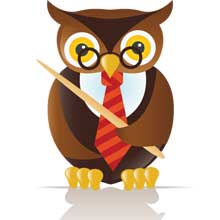 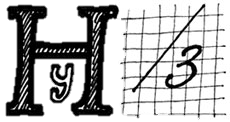 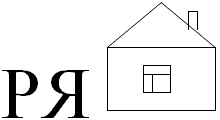 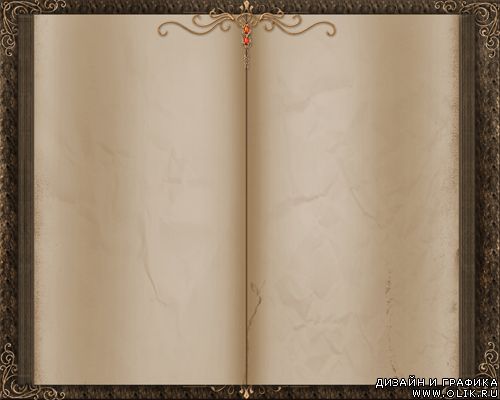 Загляни  в словарь
Наречие -неизменяемая часть речи, обозначающая признак действия, качества или предмета, например: быстро, вслух, мас­терски, наяву, чрезвычайно.
Наречие: 1) Совокупность местных говоров или диалектов какого-либо языка, обладающих общими для них диалектными особенностями. 
(Южно-великорусского наречие.)

Устаревшее. То же, что язык. (Русский должен знать все славянские наречия. И.С. Тургенев.)

Разговорное, устаревшее. Язык какой-л. группы населения.
(Всё это, разумеется, было сказано на крестьянском наречии. 
А.С. Пушкин.)
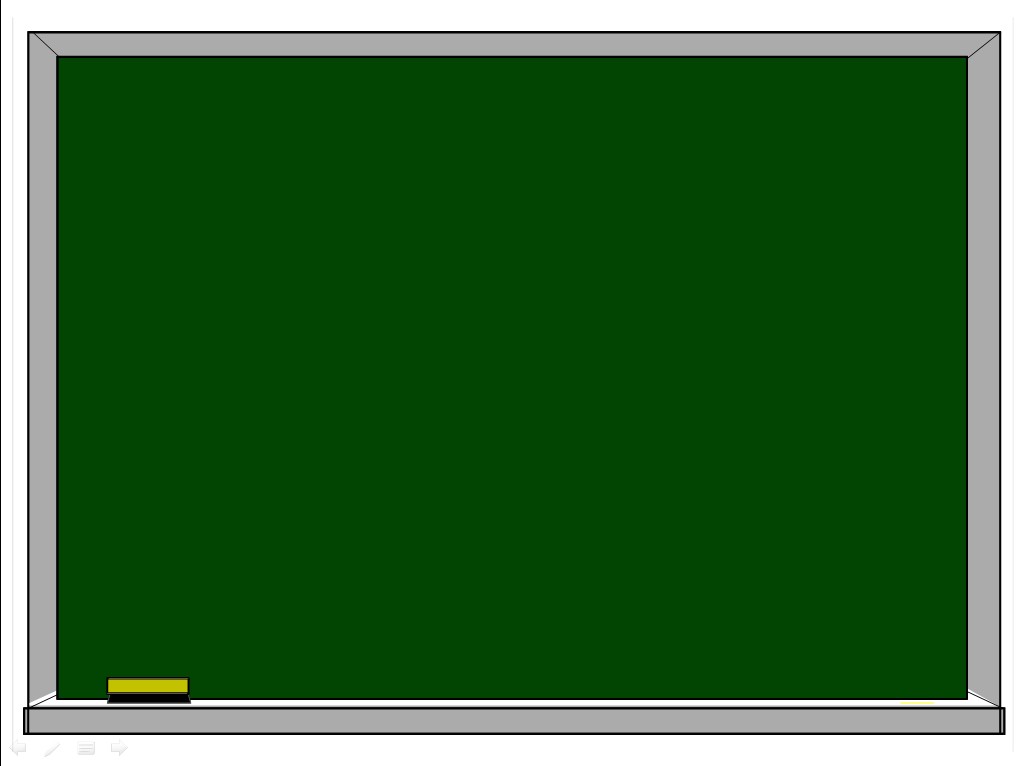 Изречение
РЕЧЬ
Наречие
Речистый
Нарекать
МИНИ-ИССЛЕДОВАНИЕ
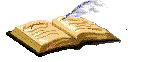 Скоро мы нашли в парке очень  уютный уголок.
Здесь мы довольно хорошо отдохнули.
На завтрак я люблю яйца всмятку.
Скоро мы нашли в парке очень  уютный уголок.


 Здесь мы довольно хорошо отдохнули.



 На завтрак я люблю яйца всмятку.
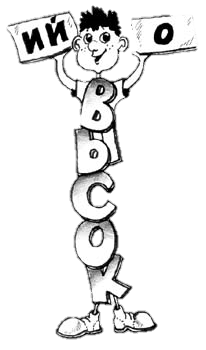 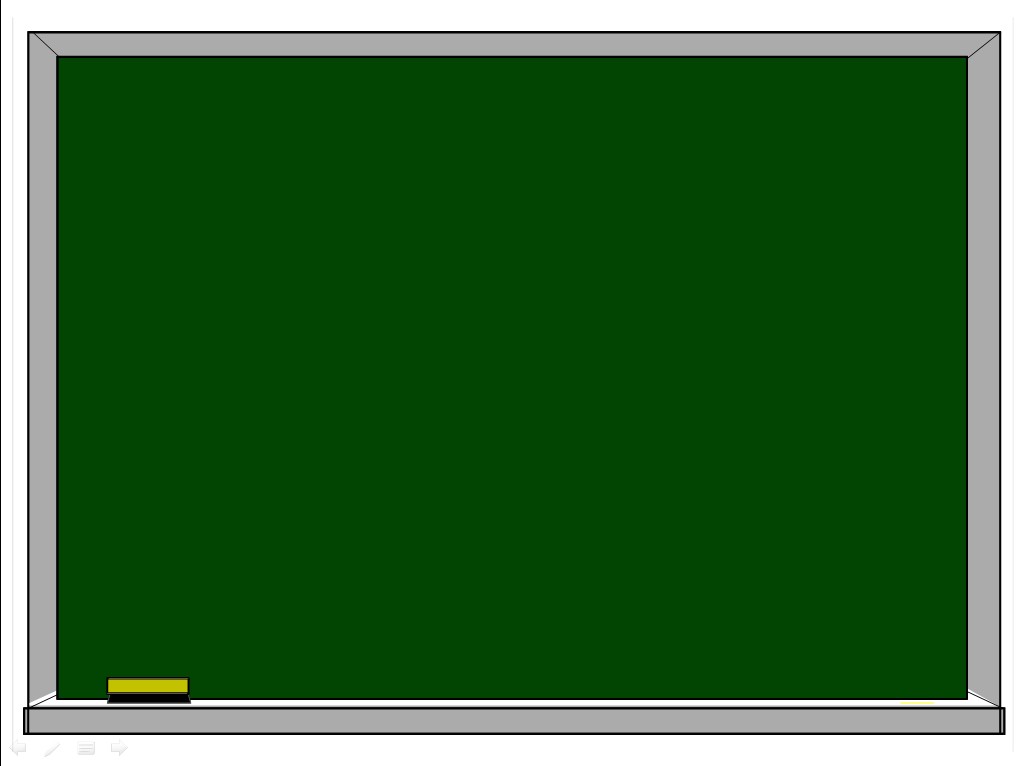 ?
Где? Куда? Когда? Откуда?
Почему? Зачем? Как?
Самостоятельная
 часть речи
Сочетаются с глаголами,
прилагательными, 
наречиями, 
реже – с существительными
Не изменяются
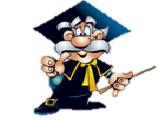 Наречие
Обстоятельства,
реже-определения и 
сказуемые.
ФИЗКУЛЬТМИНУТКА
Медленно встаньте,

резко поднимите руки,

плавно их опустите,

высоко подпрыгните,

низко присядьте,

тихо сядьте за парту.
Способы образования наречий
Дважды                два

Где-то                       где

Сурово                   суровый
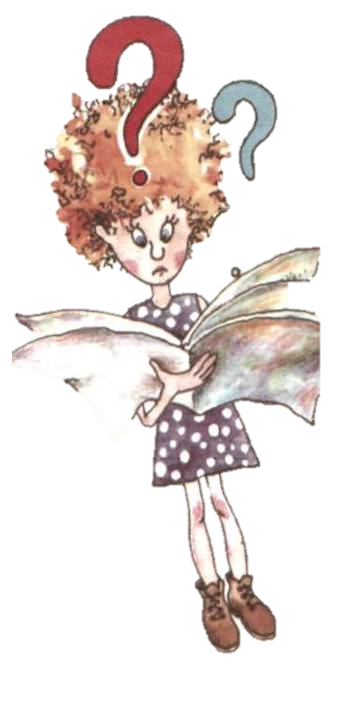 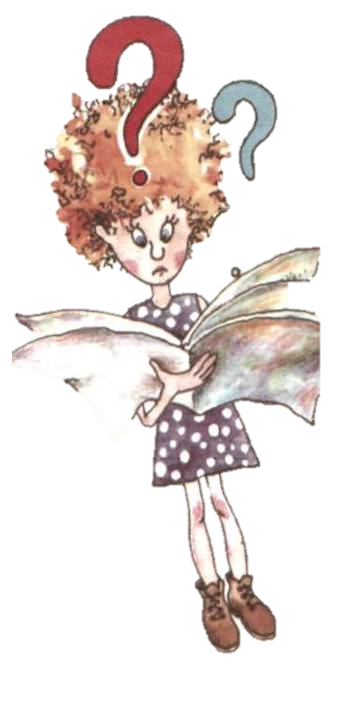 Слева                      левый


Наизнанку                изнанка


Вчетвером                четверо
Никогда                       когда

Послезавтра                        завтра

Еле-еле                        еле, еле

Мимоходом               мимо, ходить
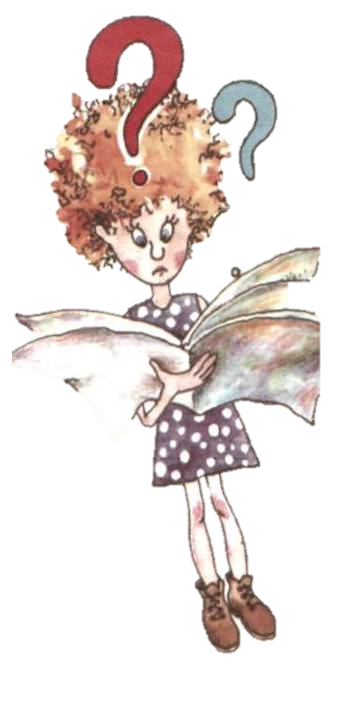 Дважды, где-то, сурово

Слева, наизнанку, вчетвером

Никогда, послезавтра

Еле-еле, мимоходом
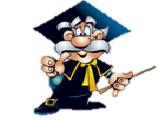 Был полдень ____________ палило
солнце.  На горизонте появилась черная туча, которая ______ двигалась с запада на восток. _______ подул ветер. Молодая березка ______ затрепетала. Порывистый ветер усиливался.  Вдали сверкнула молния ________ раздался первый удар грома. Спеша укрыться_______заметались птицы.
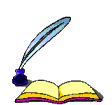 Был полдень, беспощадно палило
солнце. На горизонте появилась черная туча, которая медленно двигалась с запада на восток. Внезапно подул ветер. Молодая березка испуганно затрепетала. Порывистый ветер усиливался. Вдали сверкнула молния, глухо раздался первый удар грома. Спеша укрыться, беспорядочно заметались птицы.
Домашнее задание:
1) текст на с.4-5; 
2) упражнение 374
Индивидуальное задание по карточке
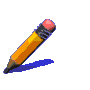